Class 2
Internet Privacy Law
Third Party Doctrine and Privacy
The right of the people to be secure in their persons, houses, papers, and effects, against unreasonable searches and seizures, shall not be violated, and no Warrants shall issue, but upon probable cause, supported by Oath or affirmation, and particularly describing the place to be searched, and the persons or things to be seized.
-Fourth Amendment
What is third-party doctrine?
Third-party doctrine
“This Court consistently has held that a person has no legitimate expectation of privacy in information he voluntarily turns over to third parties.” - Smith v Maryland
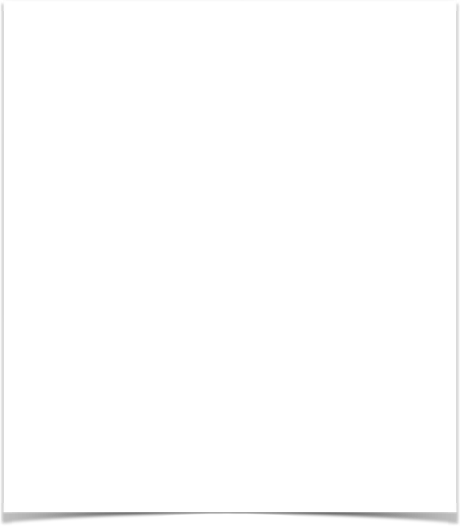 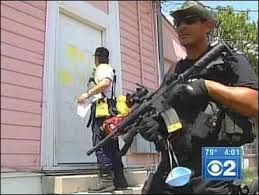 Searching your home
Warrant based on:
(1) There is probable cause to believe that the items sought to be seized are connected with criminal activity; and 
(2) The items sought to be seized will probably, presently be found in the place sought to be searched.
Lorem Ipsum Dolor
Berger v. New York
1967
[Speaker Notes: Ex parte order]
Katz v. United States
1967
Expectation of privacy?
What could law enforcement have done instead?
Smith v. Maryland
1979
Pen register
2 Types of Telephone Monitoring
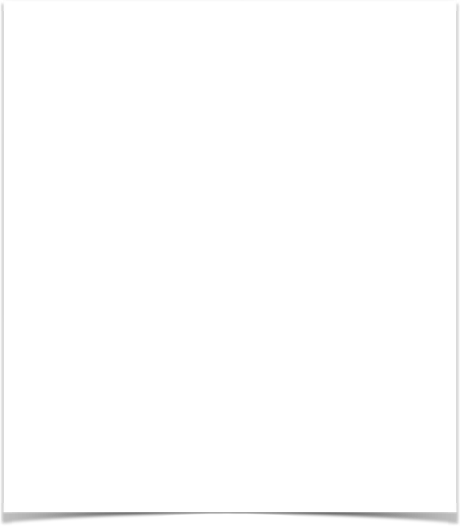 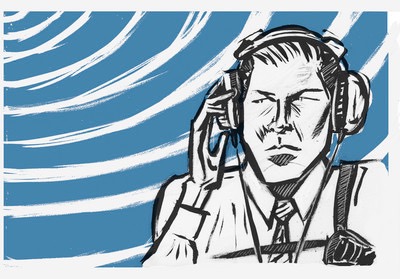 Listening to your calls
The judge must find: 
(1) probable cause for belief that a particular enumerated offense is being committed; and 
(2) probable cause for belief that particular communications concerning that offense will be obtained through interception.
Florida v. Riley
1989
Kyllo v. United States
2001
United States v. Jones
2012
Unanimous but split court
Impact on the internet
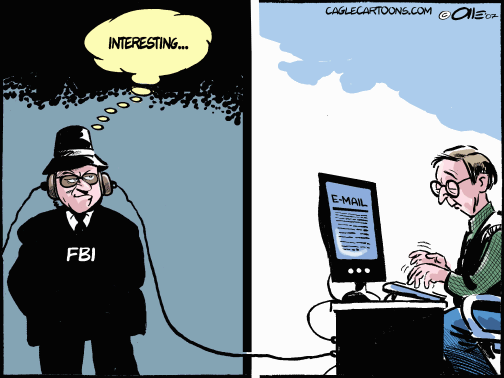 ECPA 18 USC 2703(a)
Contents of Wire or Electronic Communications in Electronic Storage.— A governmental entity may require the disclosure by a provider … of the contents … in an electronic communications system for one hundred and eighty days or less, only pursuant to a warrant 
A governmental entity may require the disclosure by a provider … of the contents … electronic storage in an electronic communications system for more than one hundred and eighty days by the means available under subsection (b) of this section.
ECPA 18 USC 2703(b)
Contents of Wire or Electronic Communications in a Remote Computing Service.—
(1) A governmental entity may require [disclosure] made applicable by paragraph (2) of this subsection—
(A) without required notice to the subscriber or customer, if the governmental entity obtains a warrant; or
(B) with prior notice from the governmental entity to the subscriber or customer if the governmental entity—
(i) uses an administrative subpoena…; or
(ii) obtains a court order for such disclosure under subsection (d) of this section; except that delayed notice may be given pursuant to section 2705 of this title.
(2) Paragraph (1) is applicable with respect to any wire or electronic communication that is held or maintained on that service—
(A) on behalf of, and received by means of electronic transmission from (or created by means of computer processing of communications received by means of electronic transmission from), a subscriber or customer of such remote computing service; and
(B) solely for the purpose of providing storage or computer processing services to such subscriber or customer, if the provider is not authorized to access the contents of any such communications for purposes of providing any services other than storage or computer processing.
ECPA 18 USC 2703(c)
Records Concerning Electronic Communication Service or Remote Computing Service.—
(2) A provider of electronic communication service or remote computing service shall disclose to a governmental entity the—
(A) name;
(B) address;
(C) local and long distance telephone connection records, or records of session times and durations;
(D) length of service (including start date) and types of service utilized;
(E) telephone or instrument number or other subscriber number or identity, including any temporarily assigned network address; and
(F) means and source of payment for such service (including any credit card or bank account number),
of a subscriber to or customer of such service when the governmental entity uses an administrative subpoena authorized by a Federal or State statute or a Federal or State grand jury or trial subpoena or any means available under paragraph (1).